Формирование позитивного отношения УЧАСТНИКОВ ОБРАЗОВАТЕЛЬНЫХ ОТНОШЕНИЙ к объективному оцениванию
Презентацию подготовили:
Лемешева Е.В., 
директор МКОУ «Троицкая СОШ №50»
Пешкова В.В., 
учитель начальных классов
Талица
2023
?
=
Оценка
Отметка
2
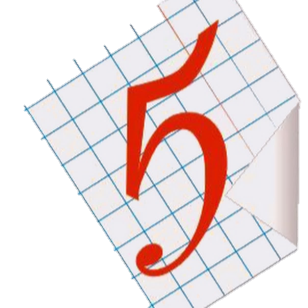 Оценка
развернутая словесная характеристика результатов, прилежания, стремления, усилий и творчества обучающегося.
Отметка
установленное государственными  стандартами  обозначение степени знаний ученика.
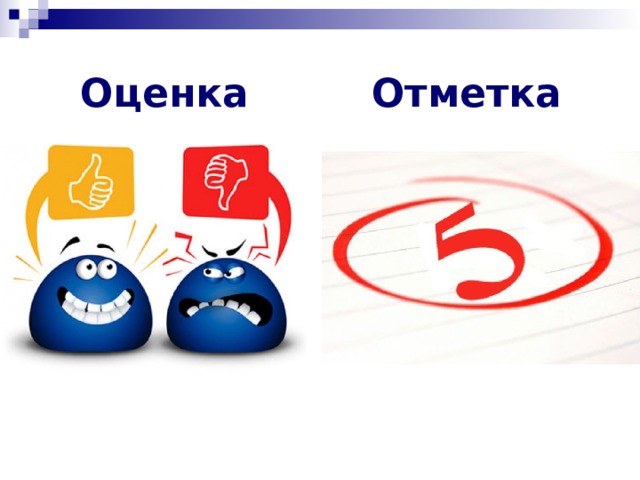 3
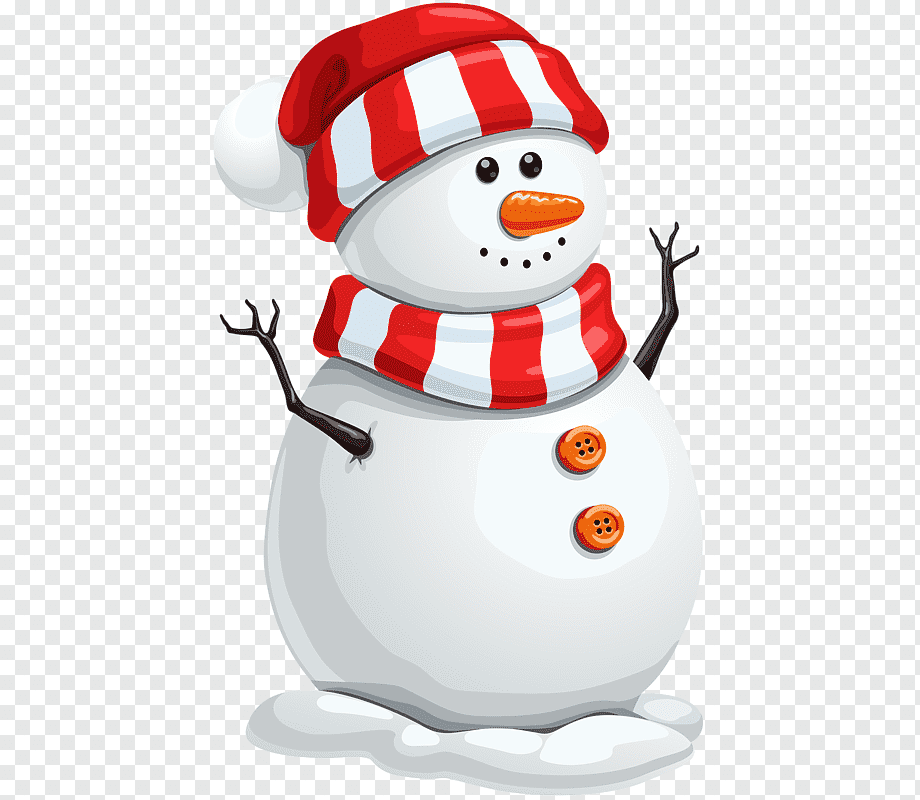 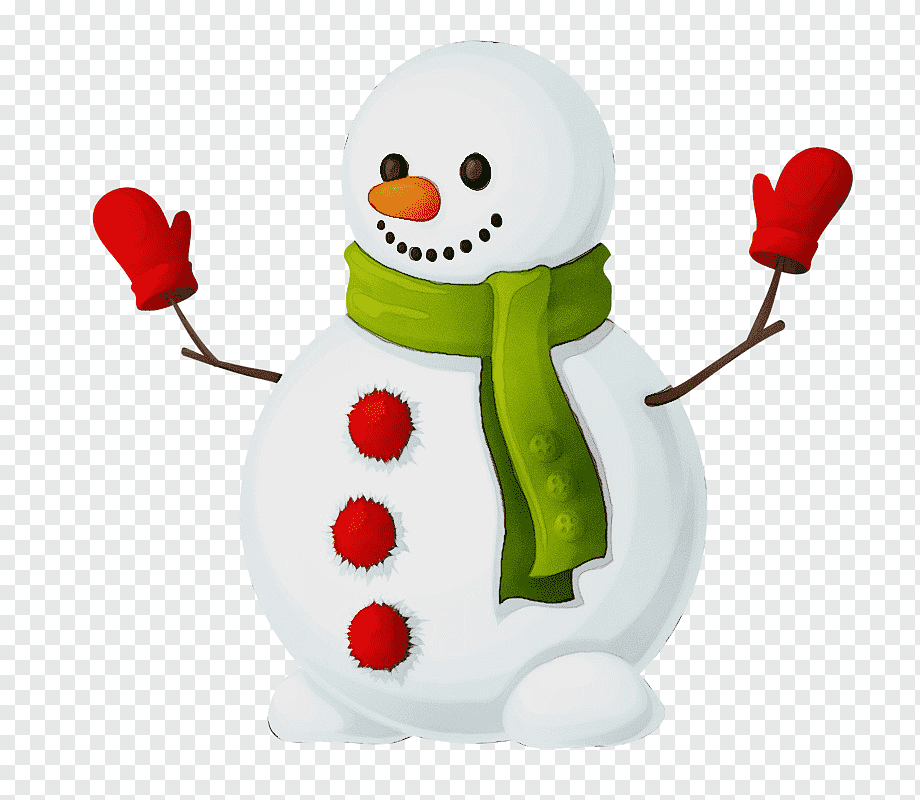 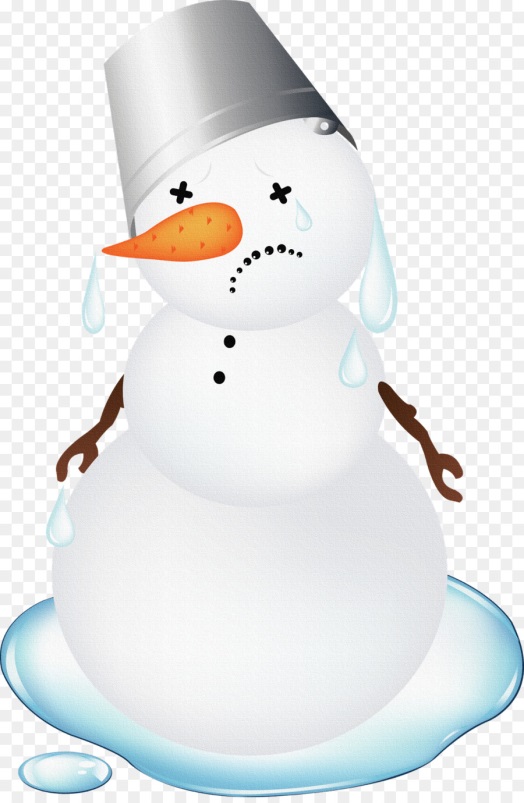 4
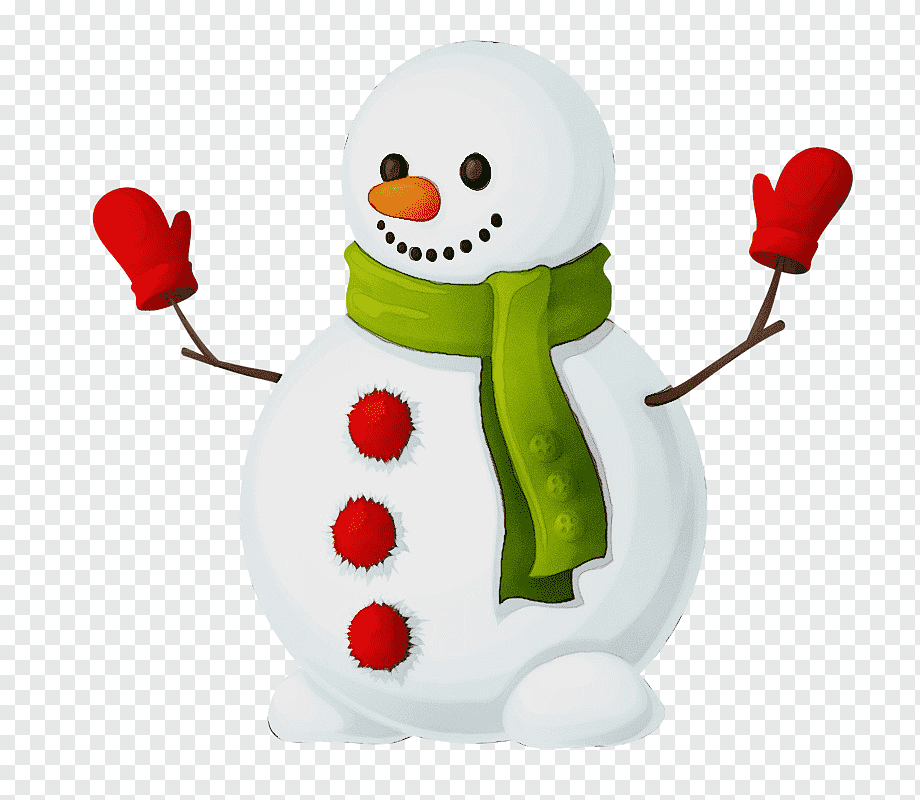 5
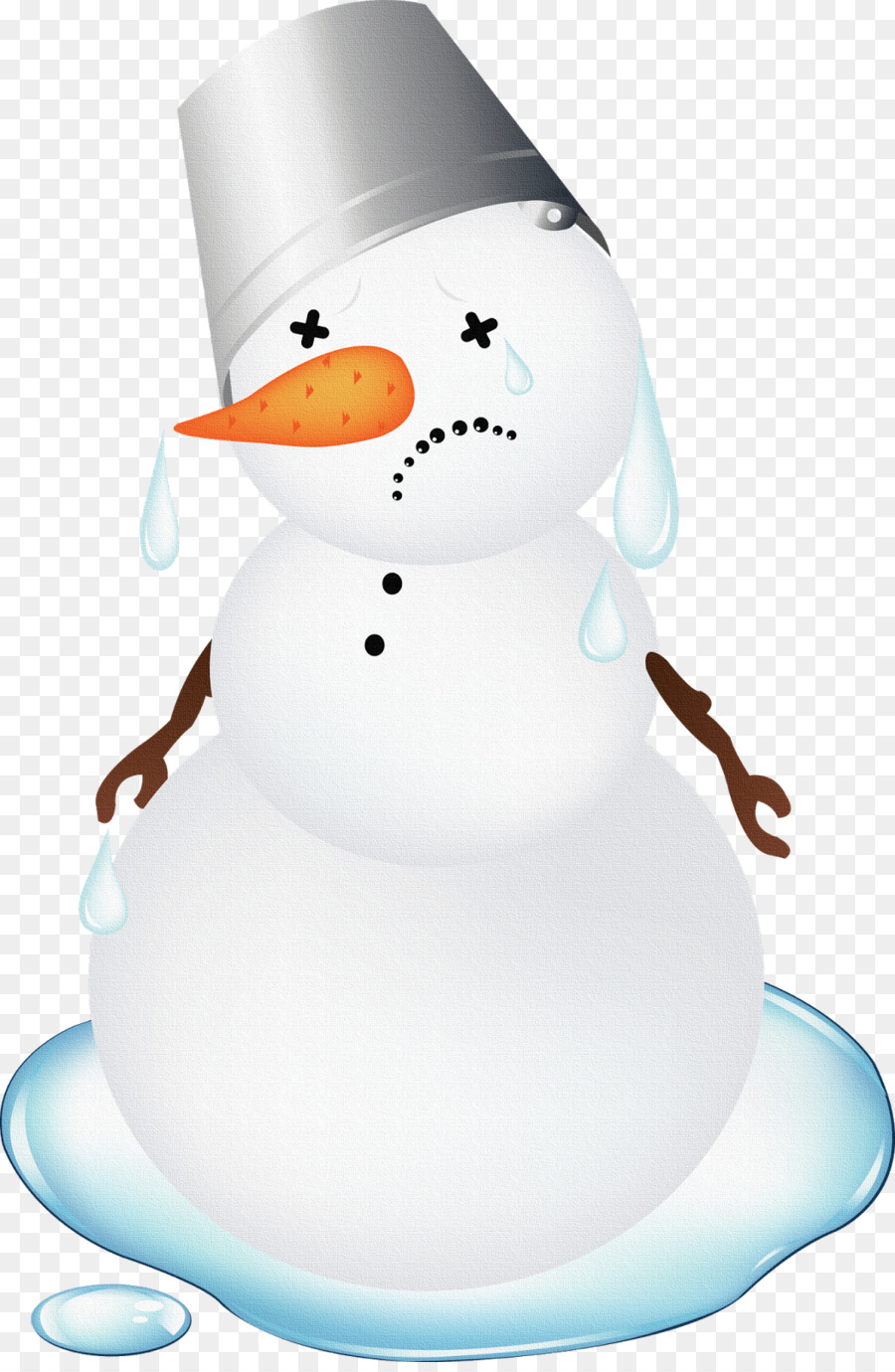 6
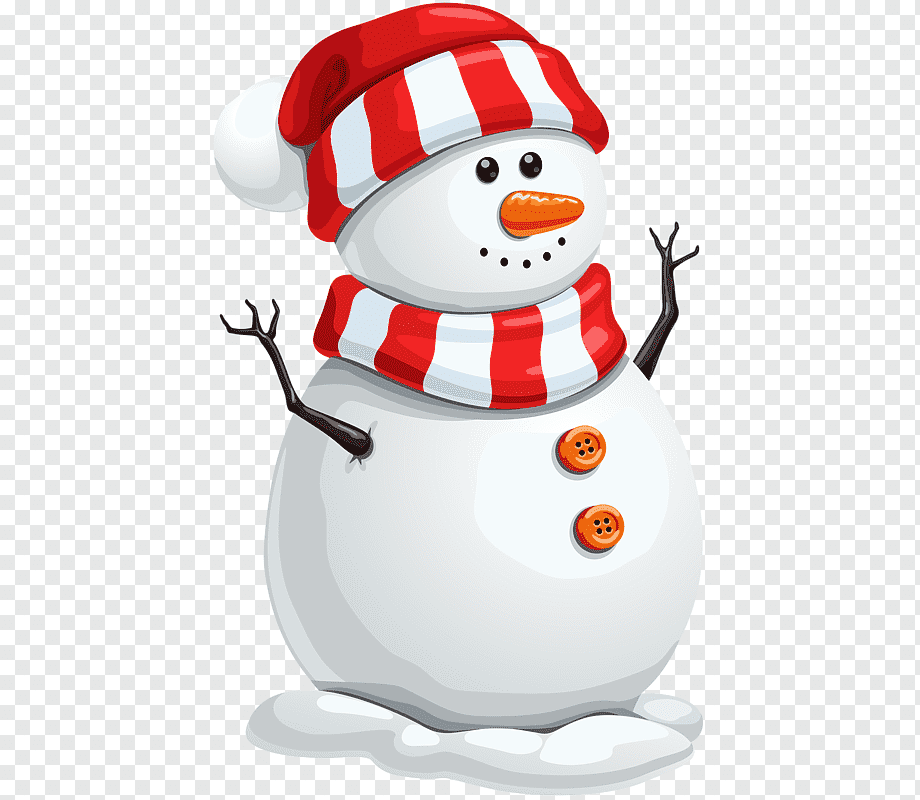 7
Что  подразумевается под понятием «субъективность оценивания»?
Субъективное мнение – это совокупность представлений человека (субъекта познания) об объекте познания. Под субъективностью здесь подразумевается то, что эти представления формируются под влиянием личного опыта, убеждений, эмоций и прочих индивидуальных особенностей восприятия.
8
Что  подразумевается под понятием «объективность оценивания»?
одинаковые оценки характеризуют одинаковое качество знаний обучающихся;

2) разные обучающиеся получают одинаковые оценки при одинаковой успеваемости;

3) в основе оценки лежит фактическая успеваемость обучающихся, а не субъективное мнение учителя по отношению к ребенку.
9
Главный недостаток существующей системы оценок и отметок, с точки зрения психолога, - это их возможное травмирующее влияние на личность ребенка.
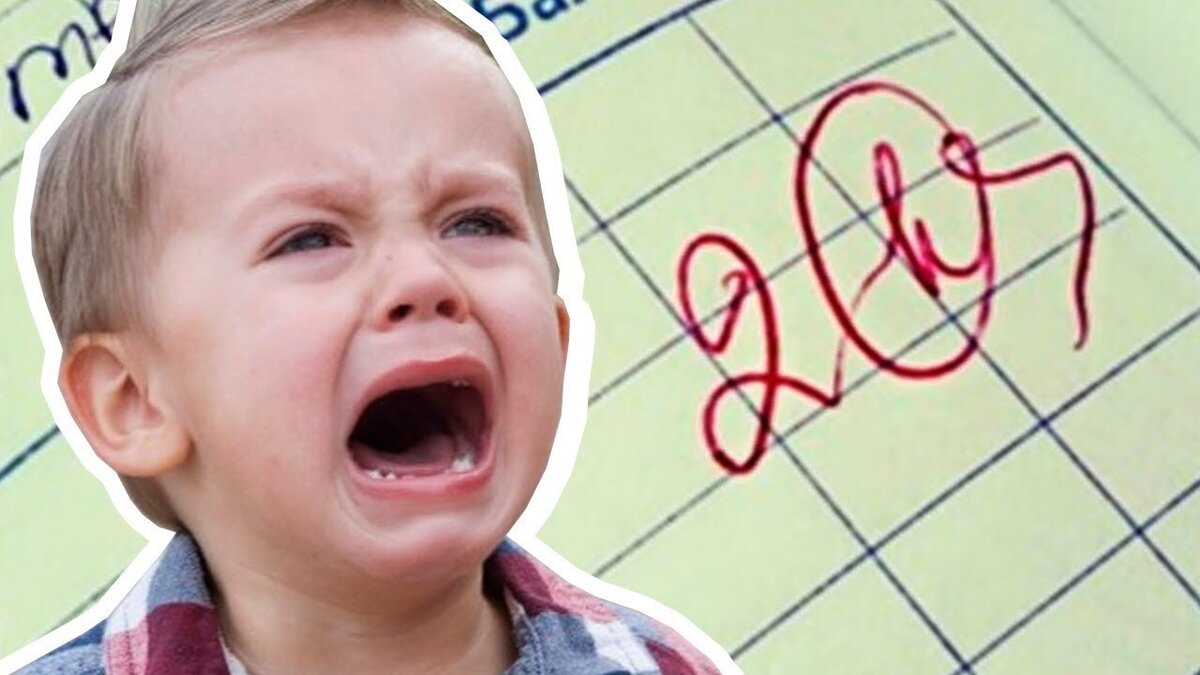 10
Отметка и оценка
самооценка
мотивация достижения
мотивация учебной деятельности
отношение к учебной деятельности
тревожность
эмоциональной комфорт и благополучие
взаимоотношения с окружающими
психологический климат в классе
творчество
11
Рекомендации родителям
- объяснить ребёнку, что с оценками он будет сталкиваться везде и всегда, а не только в школьной жизни;
убедить сына или дочь, что их ценят независимо от их учебных успехов;
помочь овладеть недостающими школьными умениями и навыками,
организовать домашние занятия, развить внимание и память;
нужно подумать, насколько требования и ожидания соотносятся с возможностями ребенка;
не ориентировать его на сплошные успехи в школе;
необходимо постараться получить как можно более полную информацию о системе оценивания в той школе, где учится ребёнок.
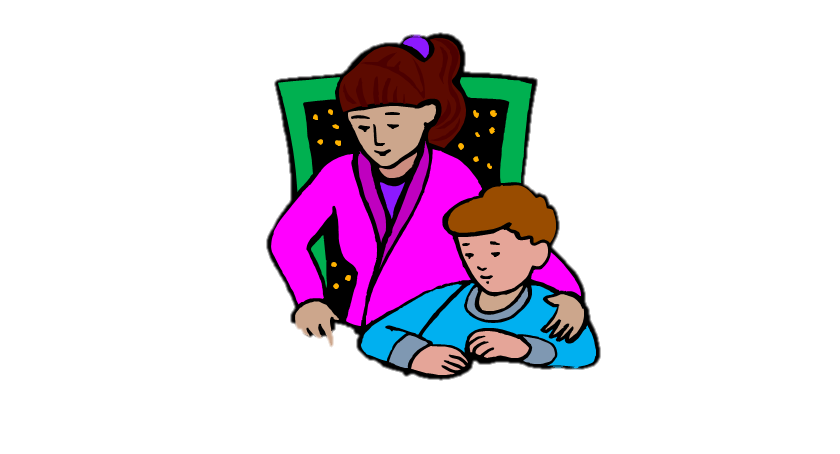 12
Рекомендации педагогам
при оценивании сначала говорить ребёнку хорошее, только потом критику. Оценивается только действие, а не личность;
необходимо объяснить, почему именно такая отметка поставлена. И далее следует показать ребенку перспективу, т. е. что надо делать, чтобы результат улучшить и обязательно выразить веру в силы ребенка;
хвалите!
нельзя наказывать отметкой;
- не «пилить» и не ругать при всем классе, говорить чаще наедине;
- если мы знаем, что у ребенка в данный момент сложная жизненная ситуация, которая сама по себе травмирующая, то относится к отметкам надо предельно осторожно, чтобы не спровоцировать суицид или неблагоприятную спонтанную реакцию.
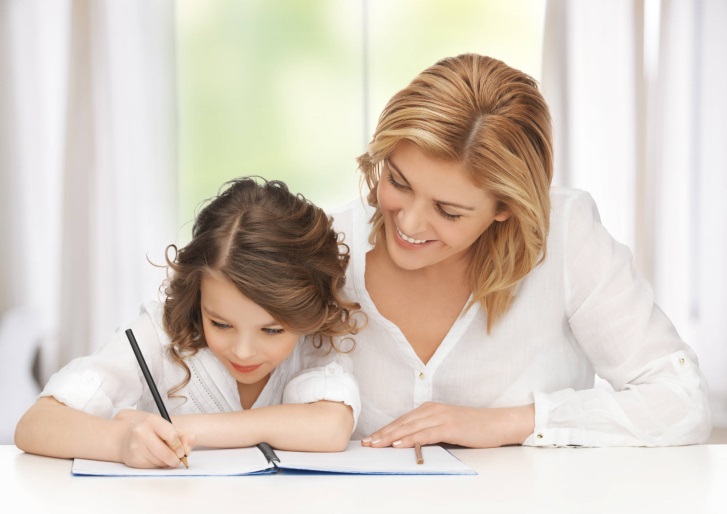 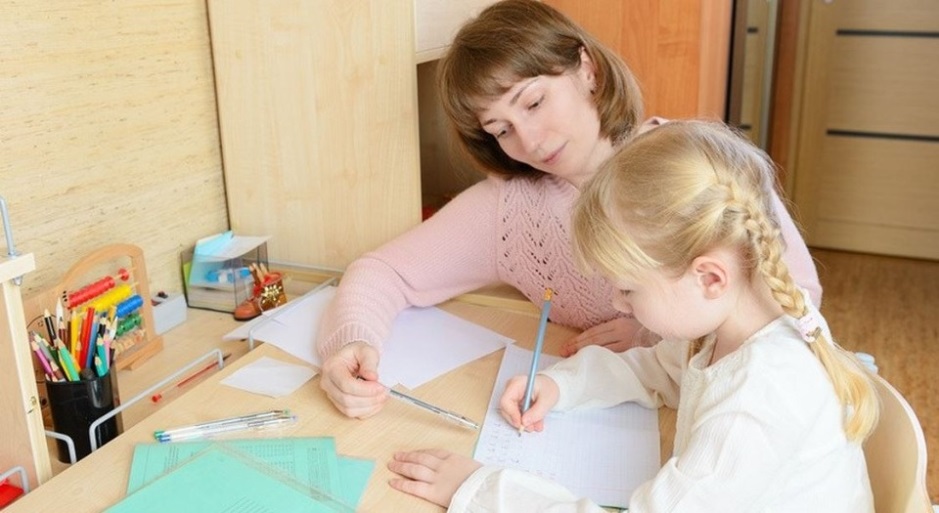 13
Рекомендации администрации школы
- реализовывать в приоритетном порядке программы помощи учителям, имеющим профессиональные проблемы и дефициты, ликвидация проблем с организацией образовательного процесса и т.п.; во всех перечисленных случаях применять меры административного воздействия, только если программы помощи не приводят к позитивным сдвигам в результатах; 
- проводить разъяснительную работу с педагогическими работниками, обучающимися и родителями (законными представителями) по вопросам повышения объективности оценки образовательных результатов и реализации перечисленных выше мер;
- использовать для оценки деятельности педагога результаты, показанные его учениками (в независимых оценочных процедурах) только по желанию педагога.
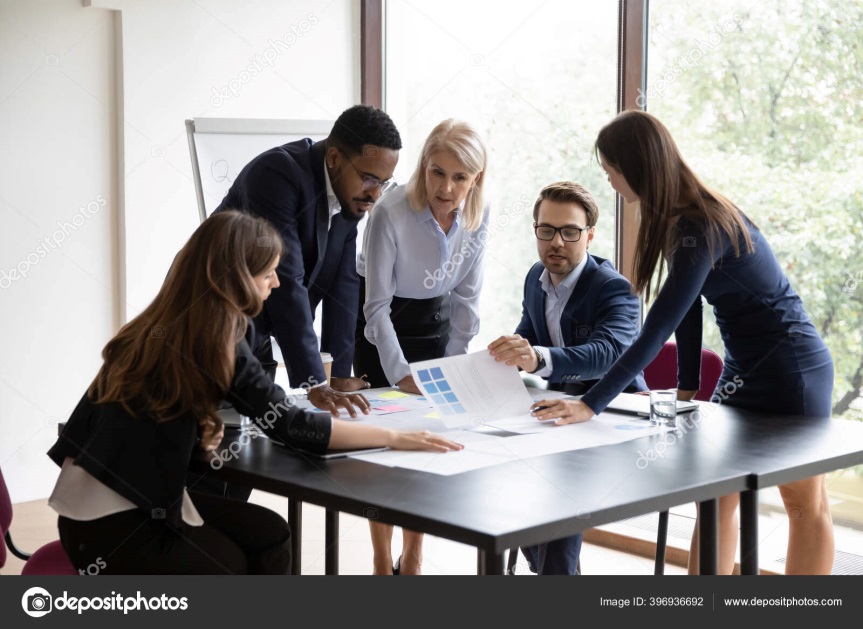 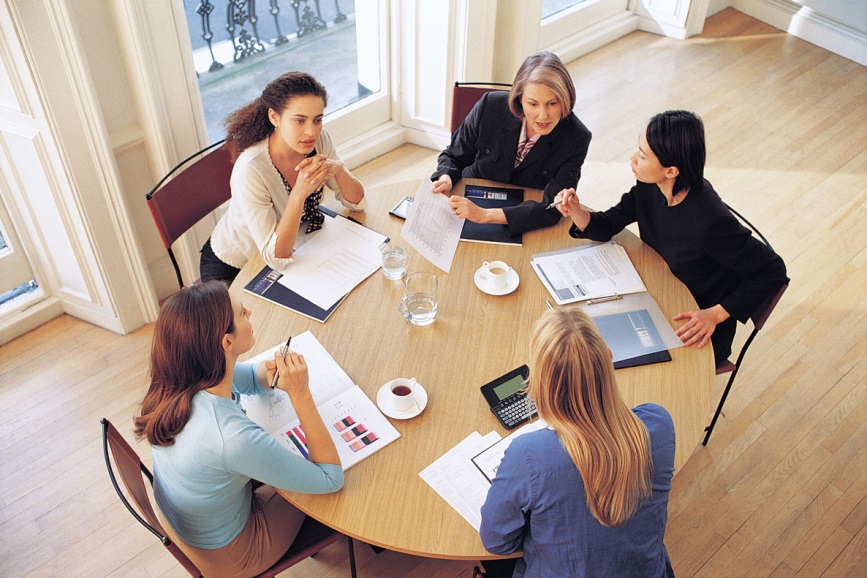 14
СПАСИБО ЗА ВНИМАНИЕ!
15